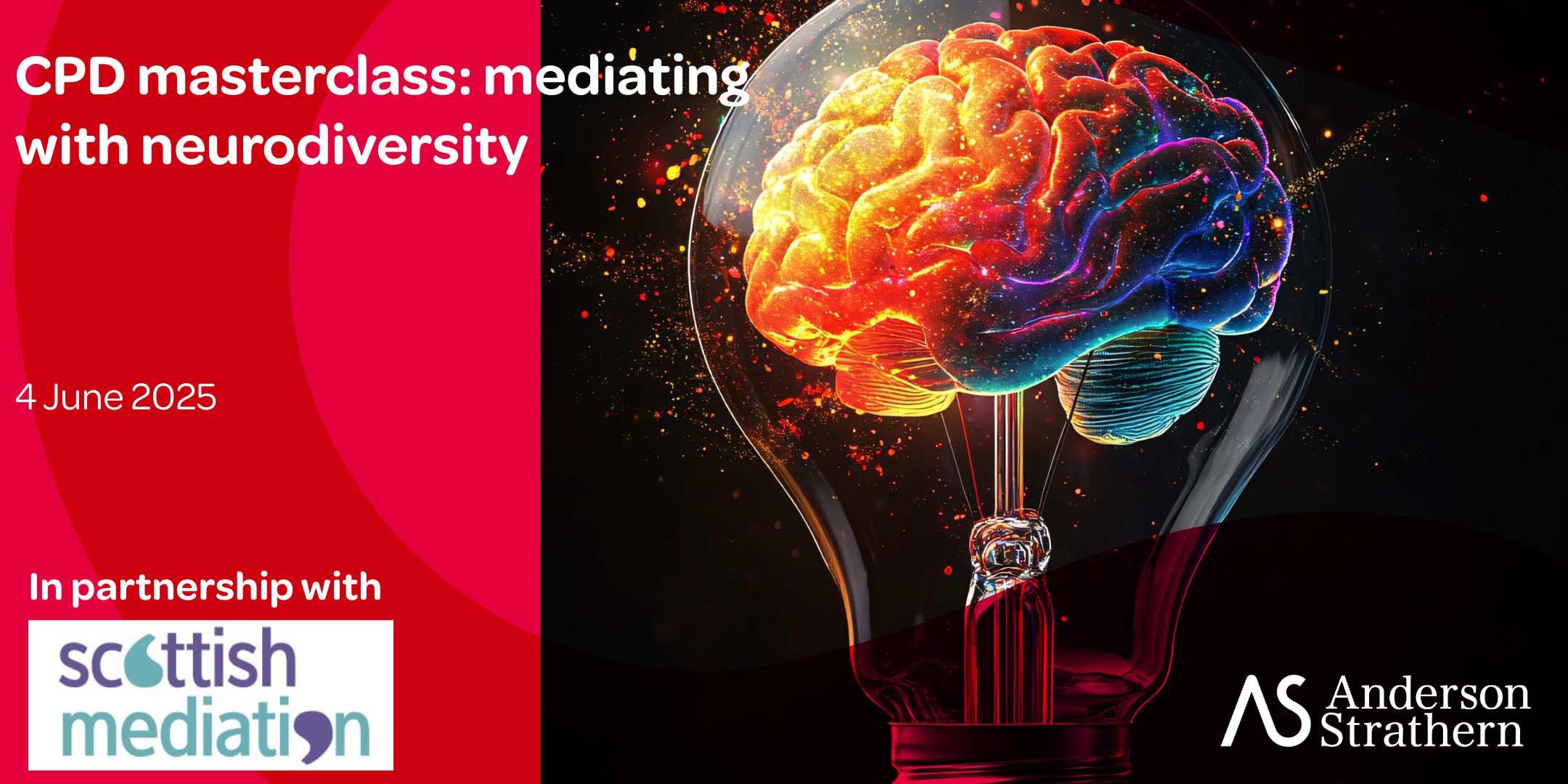 Community Case Study
First Level Complexities
Dawn Dickson, Partner 
Jemma Forrest, Senior Associate
As a neurodivergent employee, 
do I have the right to mediate?
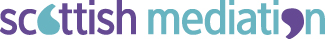 Your Speakers
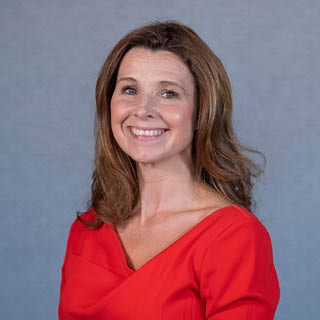 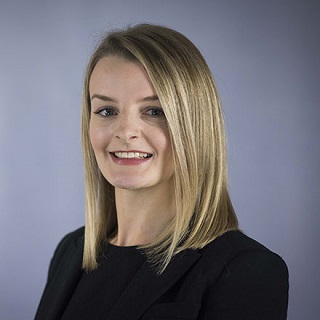 Dawn Dickson, Partner
Dawn is an accredited mediator and has been an employment lawyer for almost 25 years. Dawn sees mediation as key to protecting employee well being and allowing a speedy resolution in times of dispute.
Jemma Forrest, Senior Associate
Jemma is an accredited mediator and has experience mediating employment disputes and other civil disputes. She has a keen interest in this form of dispute resolution as she has firsthand insight into the benefit for clients. She is also an employment lawyer accredited by the Law Society of Scotland as a specialist.
Employee Rights under the Equality Act 2010
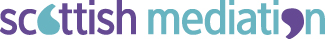 Definition of a Disabled Person under s6 of the Equality Act 2010
A physical or mental impairment that has a substantial and long-term adverse effect on their ability to perform normal day-to-day activities.
Can this include a neurodivergent employee?
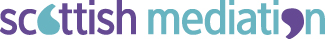 Rights for Disabled People under the Equality Act 2010
Duty to make reasonable adjustments 
To avoid a disabled person being put at a disadvantage compared to a non-disabled person in the workplace.
Examples:
Adjusted working hours 
Equipment to help do the job
An auxillary aid
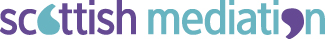 Do you have the right to mediate as a neurodivergent employee?
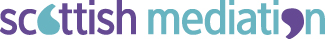 The Duty to make reasonable adjustments
Access to mediation
Adjustments within the mediation process
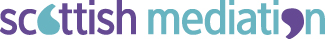 Our experiences
What is your experience of adjustments made successfully in –
 
The preparation phase?

The mediation itself?

Reaching a resolution?

The workplace?
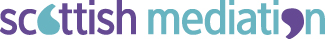 AS Mediation Services
At Anderson Strathern, our mediators understand the emotional toll that a dispute can have on individuals and how this can affect productivity within a business. 
Our mediators offer their skills of endurance, commercial awareness, and emotional intelligence to help you remain empowered and supported through-out the mediation process.
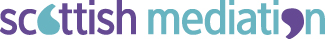 Contact Details
Welcome to Anderson Strathern - Leading Scottish Law Firm

dawn.dickson@andersonstrathern.co.uk

jemma.forrest@andersonstrathern.co.uk
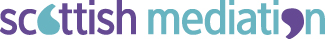